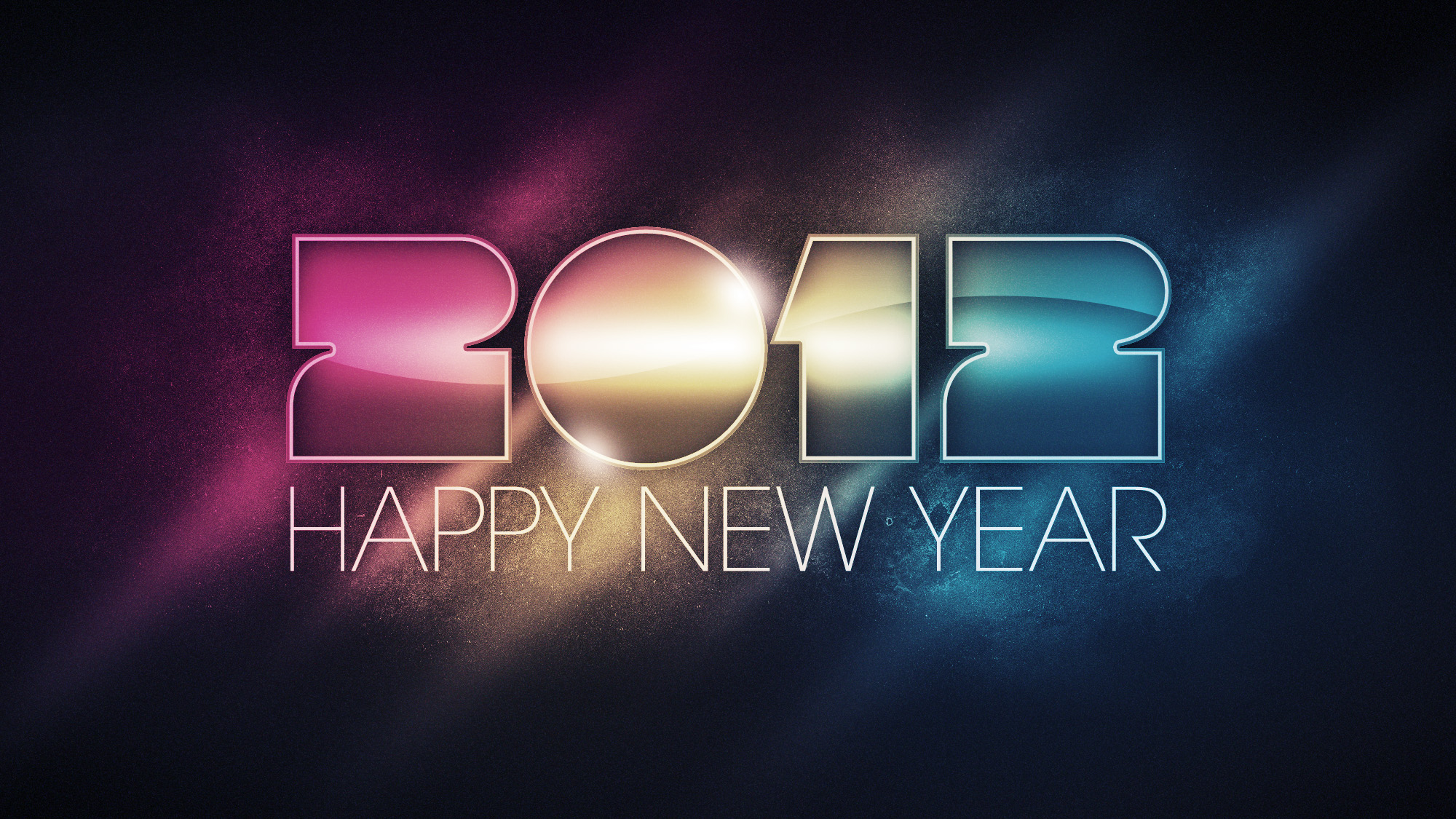 Welcome Slide
Let The Praises Ring
O Lord my God in You I put my trustO Lord my God in You I put my hopeO Lord my God in You I put my trustO Lord my God in You I put my hope
In You, in You I find my peaceIn You, in You I find my strengthIn You, I live and move and breathe
Let everything I say and do
Be founded by my faith in YouI lift up holy hands and singLet the praises ring
O Lord my God to You I give my handsO Lord my God to You I give my feetO Lord my God
to You I give my everythingO Lord my God to You I give my life
In You, in You I find my peaceIn You, in You I find my strengthIn You, I live and move and breathe
Let everything I say and do
Be founded by my faith in YouI lift up holy hands and singLet the praises ring
I will sing to the LORD 
all my life; I will sing 
praise to my God 
as long as I live.

- Psalm 104:33
In You, in You I find my peaceIn You, in You I find my strengthIn You, I live and move and breathe
Let everything I say and do
Be founded by my faith in YouI lift up holy hands and singLet the praises ring
Let the praises ring
Let the praises ring
Let the praises ring
Lincoln Brewster
2002 Integrity's Praise! Music
CCLI 78316
Those Who Trust
Those who trust in the LordAre as a strong mountainThey will not, not be moved
(repeat)
Though the world moves like madYou, Oh Lord, are faithful
(You Oh Lord are faithful)Jesus you, you will notNot be changed
Christ the King sets my feetOn a firm foundationThey will not, not be moved
Those who trust in the LordAre as Mount ZionThey will not, not be moved
Though the world moves like madYou, Oh Lord, are faithful
(You Oh Lord are faithful)Jesus you, you will notNot be changed
You are my strength
I sing praise to you!
you, God, are my fortress
my God on whom I can rely

- Psalm 59:17
Though the world moves like madYou, Oh Lord, are faithful
(You Oh Lord are faithful)Jesus you, you will notNot be changed
(repeat)
Salvador
CCLI 78316
Mighty To Save
Everyone needs compassionLove that's never failingLet mercy fall on meEveryone needs forgivenessThe kindness of a SaviorThe hope of nations
Savior, He can move the mountainsMy God is mighty to saveHe is mighty to saveForever, Author of salvation
He rose and conquered the grave,Jesus conquered the grave
So take me as You find meAll my fears and failuresFill my life againI give my life to followEverything I believe inNow I surrender
Savior, He can move the mountainsMy God is mighty to saveHe is mighty to saveForever, Author of salvation
He rose and conquered the grave,Jesus conquered the grave
Shine your light andLet the whole world seeWe're singing for the glory ofThe risen King, Jesus
Shine your light andLet the whole world seeWe're singing for the glory ofThe risen King
Savior, He can move the mountainsMy God is mighty to saveHe is mighty to saveForever, Author of salvation
He rose and conquered the grave,Jesus conquered the grave
Ben Fielding, Reuben Morgan
2006 Hillsong Publishing
CCLI 78316
Nothing but the Blood
What can wash away my sin?
Nothing but the blood of Jesus
What can make me whole again?
Nothing but the blood of Jesus
Oh precious is the flow
That makes me white as snow
No other fount I know
Nothing but the blood of Jesus
CCLI 78316
Rescue
You are the source of lifeI can't be left behindNo one else will doI will take hold of You
I need You, JesusTo come to my rescueWhere else can I go
There's no other name by 
Which I am saved
Capture me with graceI will follow You
My heart is yours for life
And I need your hand in mine
And no one else will do
Lord, I put my trust in you
I need You, JesusTo come to my rescueWhere else can I go
There's no other name by 
Which I am saved
Capture me with graceI will follow You
This world has nothing for me(I will follow You)This world has nothing for me(I will follow You)This world has nothing for me
I need You, JesusTo come to my rescueWhere else can I go
There's no other name by 
Which I am saved
Capture me with graceI will follow You
I need You, JesusTo come to my rescueWhere else can I go
There's no other name by 
Which I am saved
Capture me with graceI will follow You
Jared Anderson
2003 Vertical Worship Songs
CCLI 78316
Reign In Us
You thought of us before theWorld began to breatheYou knew our names before weCame to be
You saw the very day we'd fallAway from youAnd how desperately
We need to be redeemed
Lord Jesus come lead usWe're desperate for Your touch
Oh great and mighty One withOne desire we comeThat You would reign that YouWould reign in us
We're offering up our lives aLiving sacrificeThat You would reign that YouWould reign in us
Spirit of the living God fallFresh againCome search our heartsAnd purify our lives
We need Your perfect love weNeed Your disciplineWe're lost unless You guide usWith Your light
Lord Jesus come lead usWe're desperate for Your touch
Oh great and mighty One withOne desire we comeThat You would reign
That You would reign in us
We're offering up our lives aLiving sacrificeThat You would reign
That You would reign in us
We cry out for Your life to refine usCry out for Your love to define usCry out for Your mercy to keep usBlameless until you return
Oh great and mighty One withOne desire we comeThat You would reign
That You would reign in us
We're offering up our lives aLiving sacrificeThat You would reign
That You would reign in us
Ben Glover, Jon Neufeld, Tim Neufeld
2008 Birdwing Music, Screaming Norman Music, WB Music Corp., Fieldstar Music
CCLI 78316
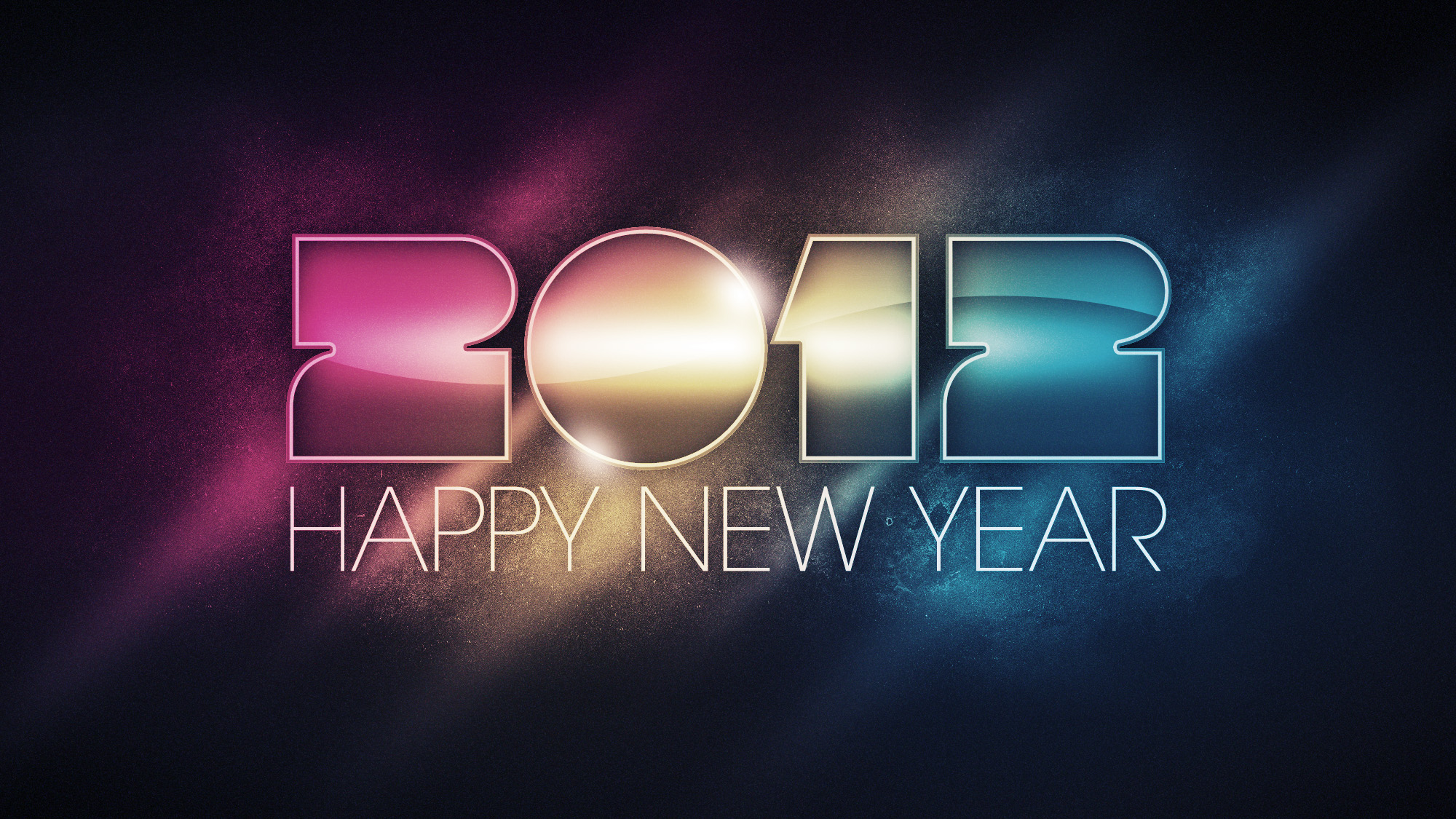 Welcome Slide
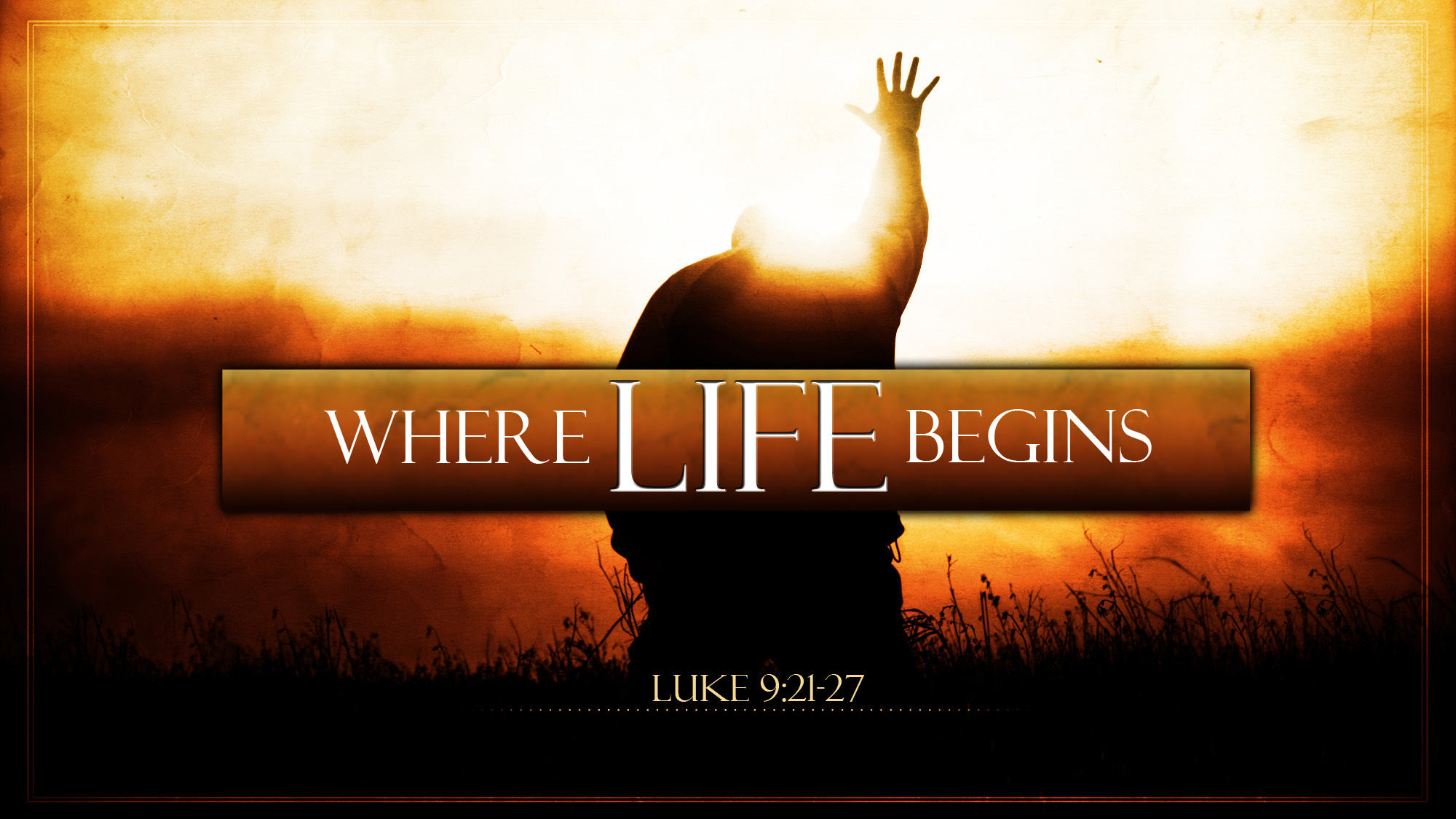 Where Life Begins
If anyone is ashamed of me, the son of man will be 
ashamed of him.                                             Luke 9:26
Whoever wants to save his life will lose it but
whoever loses his life for me will save it.
								       Luke 9:24
Whoever does not deny himself… and take up his
cross and follow me cannot be my Disciple.
								      Luke 9:23
The more we get what we now call ‘ourselves’ out of
the way and let Him take us over, the more truly
ourselves we become. There is so much of Him that
millions and millions of ‘little Christ’s’, all different, will
still be too few to express Him fully. He made them all.
He invented—as an author invents characters in a
novel—all the different men that you and I were
intended to be…
In that sense our real selves are all waiting for us in
Him. It is no good trying to ‘be myself’ without Him.
The more I resist Him and try to live on my own, the
more I become dominated by my own heredity and
upbringing and surroundings and natural desires…It
is when I turn to Christ, when I give myself up to His
Personality, that I first begin to have a real
personality of my own.
                                             - C. S. Lewis (Mere Christianity)
Meeting 
Attend
Study
Community
Belong
Live
Our mission is not community
but we are a community 
on a mission.
And he sent them out to
proclaim the kingdom of God…
								Luke 9:2
‘After this the Lord appointed seventy-two others and
sent them two by two ahead of him to every town and
place where he was about to go. He told them, “The
harvest is plentiful, but the workers are few. Ask the
Lord of the harvest, therefore, to send out workers into
His harvest field.”’
								Luke 10:1-2